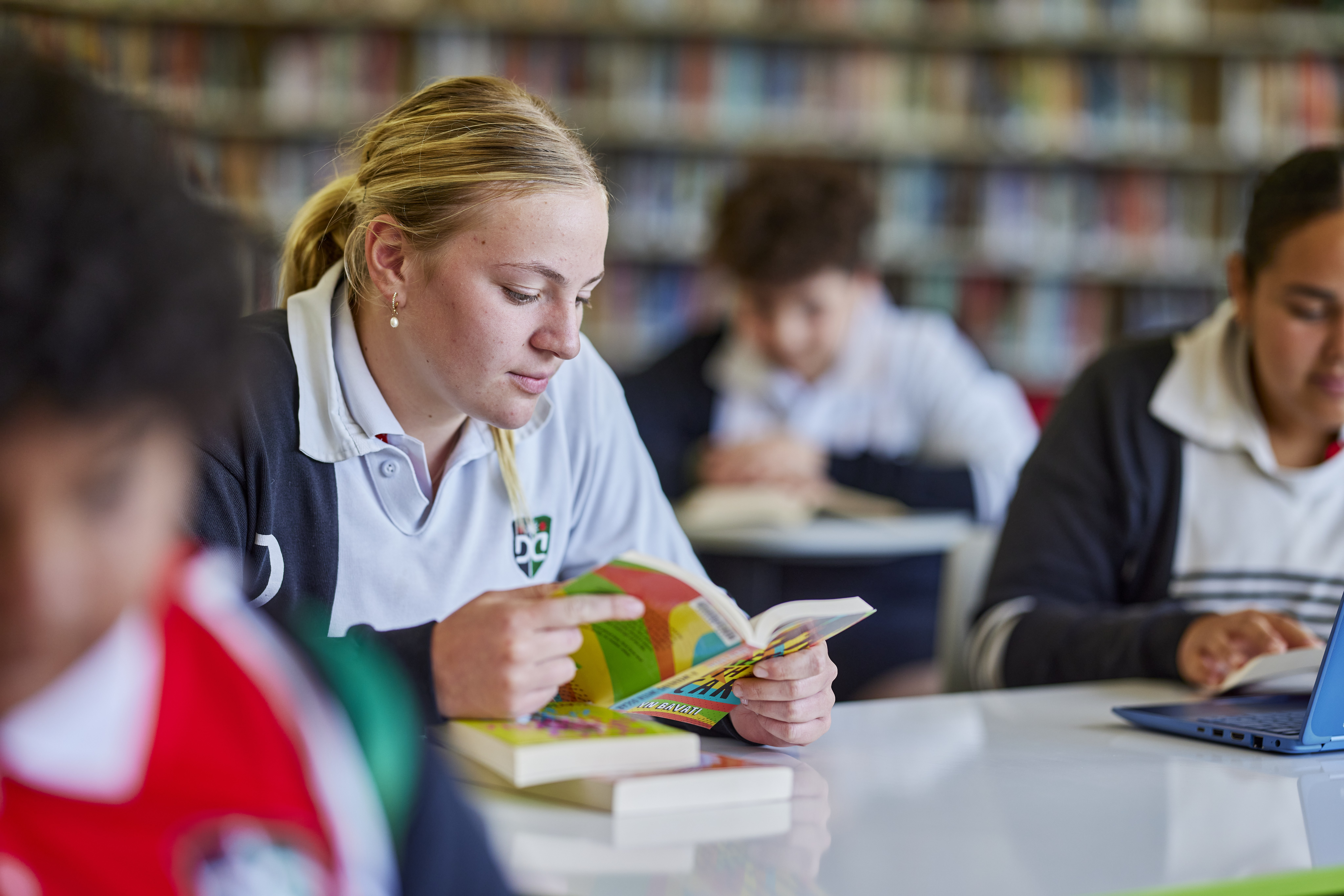 NSW Department of Education
Year 10, Term 3 – Shakespeare retold
Phase 1, resource 1 – discussion questions
Using noun groups to develop a personal voice in discursive writing
[Speaker Notes: Teacher note: the following resource is intended to support Phase 1, sequence 1 – ‘And they lived happily ever after’ – exploring why audiences enjoy a happy ending.]
Sharing learning intentions and success criteria
2
[Speaker Notes: Teacher note: this slide has been used to identify the Explicit teaching learning strategy and should be deleted or hidden when using in a classroom setting. Sharing learning intentions allows a teacher to effectively communicate learning goals with students. They allow students to connect new learning to existing knowledge, skills and understanding. When used with success criteria students have a clear idea of the learning goal and how to get there (AERO 2024). The sample success criteria are aligned to the syllabus. They break the learning intention into smaller and more manageable actions. They show students what they must do, say, make, create or perform to demonstrate their learning (Griffin 2018). These have been left blank with suggestions provided in the notes to allow for the co-construction of success criteria that reflects student need. When co-constructing with students, teachers use their expertise to guide student thinking, and often model and use exemplars to show students what success 'looks like'.]
Learning intentions and success criteria
Learning intention
We are learning to:
understand different ways that texts can end and how audiences can respond to these endings.

Success criteria
I will know I am successful when I can:
[these could be co-constructed with the class or used as per the notes.]
3
[Speaker Notes: Teacher note: clarify what students are learning and why. 
Learning intentions and success criteria are best co-constructed with students. Adapt the learning intention as required and add matching success criteria.
For more information see ⁠AITSL or the NSW Department of Education explicit teaching strategies, ⁠Sharing learning intentions and ⁠Sharing success criteria.
LISC is not necessarily presented at the beginning of the lesson. Teacher needs to consider most effectual time to introduce.
LISC should be revisited during the lesson to support students' evaluation of their learning.

Review the success criteria with the class. You may need to revisit these as you progress through the lesson sequence. It is recommended that success criteria be created collaboratively with students to suit individual classes.

Suggested success criteria: 
I will know I am successful when I can:
contribute to whole class discussions 
participate in Think Pair Share and small group discussions
answer questions in my English book.]
Using effective questioning
4
[Speaker Notes: Teacher note: this slide has been used to identify the Explicit teaching strategy ‘using effective questioning’ and should be deleted or hidden when using in a classroom setting.]
Thinking about audience engagement (1)
Why we engage with fictional texts
Class discussion
Why do audiences choose to engage with fictional texts? Consider these different contexts:
reading a book at home
going to the cinema to watch a movie with friends
watching a movie or television series at home
going to a poetry slam
going to see a live theatre production or musical.
5
[Speaker Notes: Teacher note: this slide includes prompts for class discussion on audience engagement.]
Thinking about audience engagement (2)
‘… and they all lived happily ever after’
Think Pair Share
Do you think audiences prefer to engage with texts that have a happy ending? Why or why not?
6
[Speaker Notes: Teacher note: this slide includes a think pair share prompt for students to consider and discuss with a partner.]
Encountering a film without a happy ending
Avengers: Infinity War
Stimulus text
Watch Avengers Infinity War Moment After Thanos Snapped His Finger & Post Credit Scene HD!!! (5:42) (from 0:01–4:11). 
Small group discussion (groups of 3 to 4)
What response do you think this ending of Avengers: Infinity War would have caused within moviegoers who were not expecting this type of ending?
Why was it essential that this movie had a sequel (Avengers: Endgame)? What would have happened if there was no sequel and the way Avengers: Infinity War finished was the end of the story?
7
[Speaker Notes: Teacher note: this slide includes a stimulus text and prompts for small group discussion.]
Considering alternate endings
Does it always have to be happy?
Class discussion
Are there times or reasons why a happy ending may not be suitable for an imaginative text (for example a novel or film?)
Can you think of any imaginative texts that do not have a happy ending?
8
[Speaker Notes: Teacher note: this slide includes prompts for class discussion on alternate endings.]
Building vocabulary
Antonyms
Definition
An antonym is ‘a word or phrase that has the opposite meaning of another word or phrase’ (NESA 2024)
Think Pair Share
Individually compile a list of words that could be used to describe the ending of an imaginative text that is not ‘happy’.
Share your list with a pair and add any new words to your list that your pair has on theirs.
Contribute your words to a whole-class list, adding any additional words that are not already on your list.
9
[Speaker Notes: Teacher note: this slide includes prompts for a think pair share activity to build vocabulary.]
Considering alternate endings
A case study
Stimulus text – Watch Avengers Endgame Funeral Scene 4k Imax Version (4:22).
Answer the following questions in your English workbooks:
What are 3 adjectives you might use to describe the ending of Avengers: Endgame?
While neither are ‘happy’ endings, do you think audiences might be more satisfied with the ending of Avengers: Endgame in comparison to the ending of Avengers: Infinity War? Why might the responses be different?
While Tony Stark’s funeral scene uses slow, orchestral music as the camera pans between characters, the disintegration scene in Avengers: Infinity War contained no music. What impact do you think these audio choices might have on the audience’s response to the respective scenes?
10
[Speaker Notes: Teacher note: this slide includes a stimulus text and prompts for students to respond in their English workbooks.]
Reconsidering audience engagement
Happy or satisfying?
Class discussion
Does the ending of a text have to be happy to be satisfying?
11
[Speaker Notes: Teacher note: this slide includes a prompt for class discussion.]
References
This presentation contains NSW Curriculum and syllabus content. The NSW Curriculum is developed by the NSW Education Standards Authority. This content is prepared by NESA for and on behalf of the Crown in the right of the State of New South Wales. The material is protected by Crown copyright.
Please refer to the NESA Copyright Disclaimer for more information https://educationstandards.nsw.edu.au/wps/portal/nesa/mini-footer/copyright. 
NESA holds the only official and up-to-date versions of the NSW Curriculum and syllabus documents. Please visit the NSW Education Standards Authority (NESA) website https://educationstandards.nsw.edu.au/wps/portal/nesa/home and the NSW Curriculum website https://curriculum.nsw.edu.au.
English K–10 Syllabus © NSW Education Standards Authority (NESA) for and on behalf of the Crown in right of the State of New South Wales, 2022.
NESA (NSW Education Standards Authority) (2024) ‘Glossary’, Resources, NESA website, accessed 28 August 2024.
State of New South Wales (Department of Education) (2024) Explicit teaching strategies, NSW Department of Education website, accessed 2 August 2024.
12
[Speaker Notes: Teacher note: this slide contains references for this resource.]
Copyright
© State of New South Wales (Department of Education), 2024
The copyright material published in this resource is subject to the Copyright Act 1968 (Cth) and is owned by the NSW Department of Education or, where indicated, by a party other than the NSW Department of Education (third-party material).
Copyright material available in this resource and owned by the NSW Department of Education is licensed under a Creative Commons Attribution 4.0 International (CC BY 4.0) license.
This license allows you to share and adapt the material for any purpose, even commercially.
Attribution should be given to © State of New South Wales (Department of Education), 2024.
Material in this resource not available under a Creative Commons license:
the NSW Department of Education logo, other logos and trademark-protected material
Material owned by a third party that has been reproduced with permission. You will need to obtain permission from the third party to reuse its material. 
Links to third-party material and websites
Please note that the provided (reading/viewing material/list/links/texts) are a suggestion only and implies no endorsement, by the New South Wales Department of Education, of any author, publisher, or book title. School principals and teachers are best placed to assess the suitability of resources that would complement the curriculum and reflect the needs and interests of their students.
If you use the links provided in this document to access a third party’s website, you acknowledge that the terms of use, including licence terms set out on the third-party’s website apply to the use which may be made of the materials on that third-party website or where permitted by the Copyright Act 1968 (Cth). The department accepts no responsibility for content on third-party websites.
13